第十讲  学校管理
第十讲 学校管理
第一节 学校管理概述
第二节 学校管理的原则
第三节 学校管理的方法
第四节 学校管理体制
第一节 学校管理概述
一、什么是学校管理
二、学校管理的意义
三、学校管理的功能
四、学校管理的任务
一、什么是学校管理
学校管理是学校领导和管理者根据教育政策和教育规律,通过一系列活动,有效地整合、利用各种教育资源,以提高学校办学水平和教学质量, 促进教师专业发展,促进学生身心全面发展的创造性实践活动。
二、学校管理的意义
（一）提高教育质量、促进学生全面
发展以及实现素质教育目标的需要
（二） 实现学校管理科学化的需要
二、学校管理的意义
（三）促进广大教师专业发展的需要
（四）充分调动教职工和学生的积极性,推动教育教学改革的需要
三、学校管理的功能
（一）保证教育教学的质量
（二）增强办学整体效益
（三）提高学校管理水平
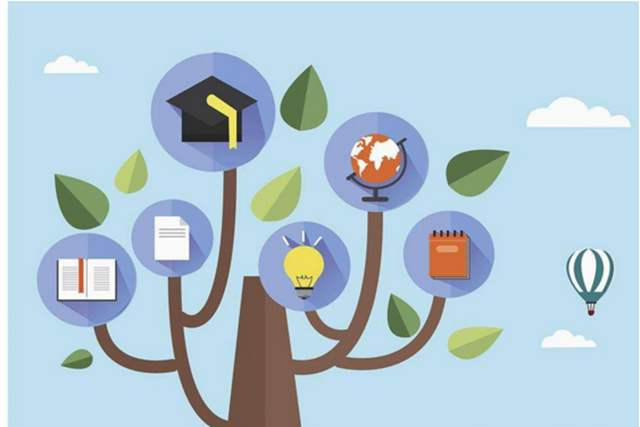 四、学校管理的任务
（一）学校管理机构设置趋于合理,职务与权力相互对应
（二）学校管理者掌握学校管理的基本理论,促进学校管理的现代化、科学化、程序化和制度化
四、学校管理的任务
（三）充分调动广大师生员工的积极性和创造性,实现管理的民主化
（四）锻炼和培养一支掌握科学管理理论、善于科学化管理的专业管理队伍。
第二节 学校管理的原则
一、导向性原则
二、整体性原则
三、民主性原则
四、科学性原则
五、规范性原则
六、有效性原则
一、导向性原则
导向性原则是指学校管理工作首先必须有坚定、正确的政治方向,落实立德树人的根本任务,坚持 “教育必须为社会主义建设服务”。
二、整体性原则
整体性原则是指把学校工作视为一个整体,从学校整体出发,统一指挥,合理组织各个部门及各方面的力量,充分发挥整体优势,提高整体效率。
三、民主性原则
民主性原则是指在实行校长负责制的同时,要实行民主管理,充分发挥全校教职员工的积极性,共同参与学校的管理工作,依靠群众的智慧和力量,把学校工作做好。
四、科学性原则
科学性原则是指学校管理工作一定要按客观规律办事,正确处理主观与客观,理论与实际,传统经验与现代管理科学之间的关系。
五、规范性原则
规范性原则是指学校管理必须有目的、有计划、有组织、有控制地进行,形成一套合理、稳定而有序的规范,从而实现管理的科学化、制度化、程序化、系统化,以确保学校工作稳定、健康地发展。
六、有效性原则
学校管理工作必须讲求效益,做到低消耗、高质量、高速度,力求用尽可能少的人力、物力、财力和时间,取得尽可能好的工作效果。
第三节 学校管理的方法
一、行政方法
二、法律方法
三、经济方法
四、思想教育方法
五、社会心理方法
一、行政方法
学校管理者通过学校的行政组织,运用行政手段,按照行政系统和层次,以权威和服从为前提,直接指挥下属工作的管理方法。具有权威性、强制性、垂直性、时效性等特点
行政方法（要求）
（一）要加强对行政本质的认识,全面掌握行政方法的特点。
（二）要正确对待个人权威,不断提高管理者的个人素质。
（三）健全学校内部组织系统,加大行政检查和监督的力度。
（四）要了解行政方法的局限性,积极提高管理工作的绩效。
二、法律方法
通过制定和实施法律、法令、条例和规章制度开展学校管理工作的方法。具有权威性、强制性、严肃性、规范性等特点
法律方法（要求）
（一）要不断完善教育法律法规体系。
（二）要加强法律宣传的力度。
（三）明确法律效力的大小。
（四）要重视对违法行为的处理。
三、经济方法
根据客观经济规律,运用经济手段,调节学校内不同经济利益阶层之间的关系,以获取较高的经济与社会效益的方法。具有利益性、平等性、关联性、富足性等特点
经济方法（要求）
（一）坚持按劳分配的原则。
（二）要注意各种经济手段的综合运用。
（三）要正确认识经济方法的局限。
（四）要注意把经济方法和思想政治教    育方法有机结合起来。
四、思想教育方法
通过宣传科学的世界观、人生观、价值观,影响和提高师生员工的思想政治觉悟,充分调动其积极性,从而努力实现办学目标的学校管理方法。具有启发性、广泛性、长期性、灵活性等特点
思想教育方法（要求）
（一）尊重与要求相结合。
（二）物质鼓励与精神鼓励相结合。
（三）思想教育与各项活动相结合。
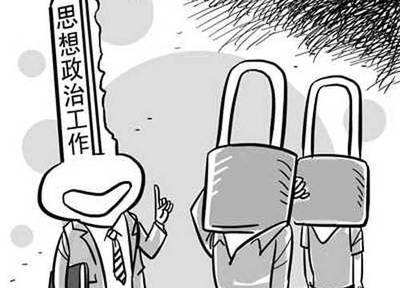 五、社会心理方法
学校管理者运用社会心理学知识,通过了解教职工和学生的社会心理活动特点,并依据其社会心理活动规律,开展学校管理工作的管理方法。具有集体性、稳定性、理解性等特点
社会心理方法（要求）
（一）按照社会心理规律办事。
（二）注意管理措施前后的连贯性。
（三）注意工作实效,培养创新意识。
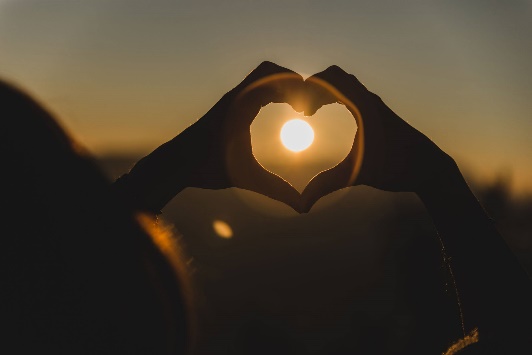 第四节 学校管理体制
一、学校管理体制
二、学校管理成员
一、学校管理体制
学校管理体制是一种确立学校内部管理结构与过程的组织制度,反映了学校内部管理机构与人员的地位、作用、权责范围及相互关系。
（一）基本要求
二、学校管理人员
1.科学的管理观念。
2.良好的道德素质。
3.丰富的科学文化知识。
4.较强的工作能力。
5.良好的身心素质。
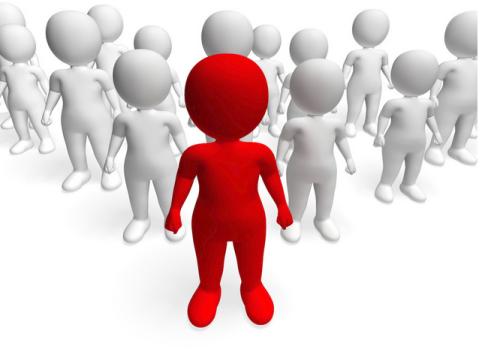 （二）校长的主要职责
二、学校管理人员
1.全面贯彻执行党和国家的教育方针、政策、法规。
2.认真执行党的知识分子政策和干部政策,团结、依靠教职工。
（二）校长的主要职责
二、学校管理人员
3.全面主持学校工作。
4.发挥学校教育的主导作用,努力促进学校教育、家庭教育、社会教育协调一致,互相配合,形成良好的育人环境。
谢谢观看！